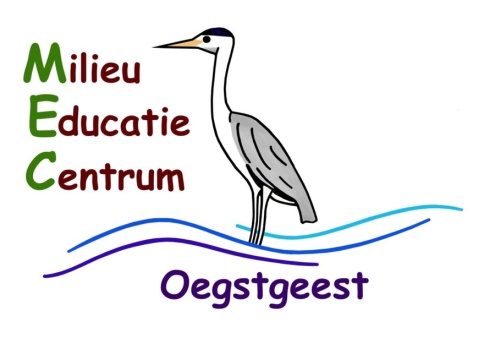 Geen afval, wél grondstof
Les voor basisschool Oegstgeest, bovenbouw

Rianne Meester, Hanneke Hermans, Marianne Kooijmans, Martha van Nieuwkoop en Nanko van Kampen
Februari 2017
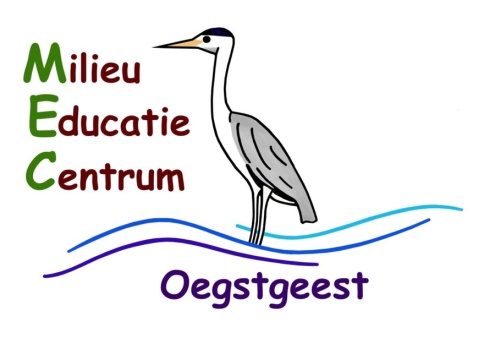 Afval en Grondstof
Wat is afval: wat hebben jullie meegenomen?
Wat is een grondstof
Wat is een kringloop
Noem een paar kringlopen: in de natuur en bij jullie thuis
Wordt elke grondstof later altijd afval?
Kan afval altijd weer (grond)stof worden?
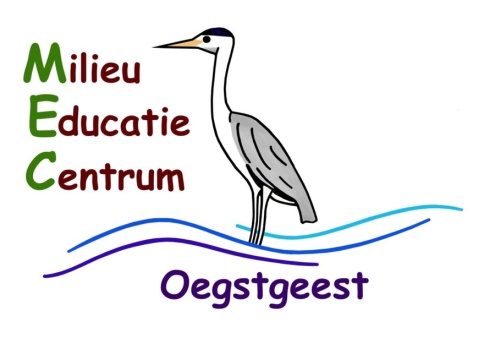 Kringlopen
Wat is het mooie van een kringloop?
Wat is circulaire economie?
   (circulair = een kringetje), hergebruik, recyclen
Eigenschappen: 
Beter gebruik van grondstoffen
Minder weggooien
Langduriger leven van spullen
Van iets oud iets nieuws maken (ook knutselen)
Afval verdwijnt niet zomaar!
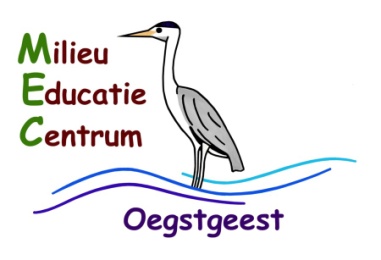 een klokhuis verteert in 2 weken
een bananenschil verteert in 3 jaar
een plastic flesje blijft 10 jaar liggen
een stuk kauwgum plakt de eerstkomende 25 jaar aan de grond
een blikje houdt het wel 50 jaar vol 
een plastic patatbakje wel 90 jaar!
en glas... glas blijft eeuwig liggen!!
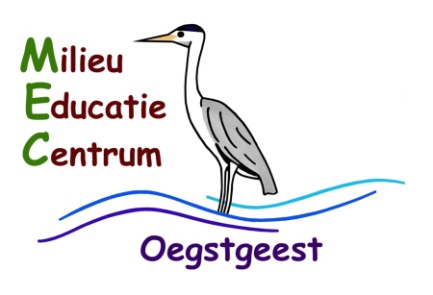 Wat gooi je niet weg!
groente, fruit en tuinafval (GFT)
oud papier
glas
textiel, kleding e.d.
chemisch afval, zoals batterijen en verfresten
metaal
oude elektrische apparaten
plastic (hard en zacht)
en ……..
Gescheiden inzamelen
GFT afval
Elektrische apparaten
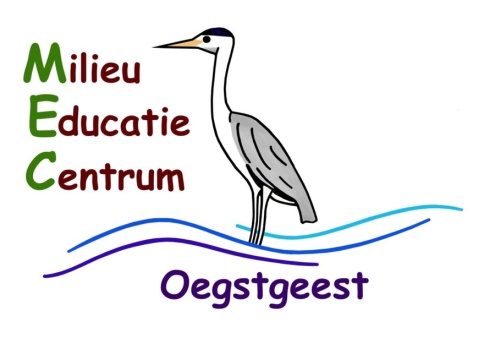 Wat gooien we wel weg?          En is dit goed?
Eten: iedereen in Nederland gooit 135 kg per jaar = 2 miljard kg in Nederland
Veel verpakkingen, zoals ………. 
Zwerfvuil: rommel op straat en overal
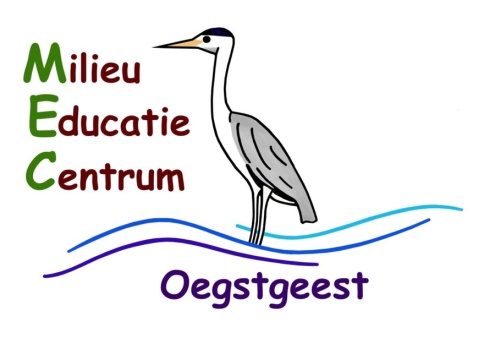 Voorbeelden van opnieuw gebruiken
Oud papier wordt nieuw papier
Glas wordt weer glas (flessen)
Biologisch afval wordt compost
Afvalplastic wordt tapijt of paaltjes

Soms wordt het anders: zie de plaatjes
Hergebruik van papier
Hergebruik van plastic
Hergebruik van aluminium
Hergebruik van glas
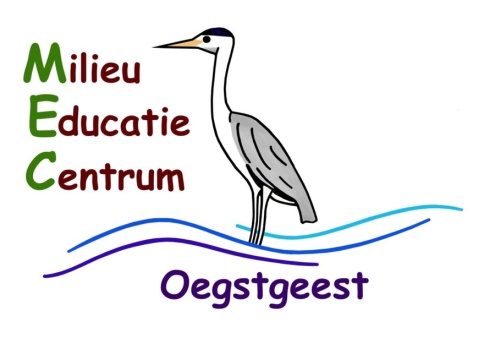 Wat gaan wij nu doen
4 tafeltjes: vraag: afval is geen grondstof?
We nemen het afval,dat jullie hebben meegenomen

Papier
Plastic
Aluminium
Glas en apparaatjes

En dan aan het einde: nog even samen praten
Slot van de les
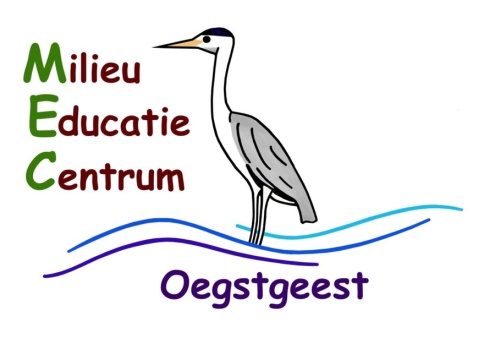 Wat heb je geleerd?; wat ga je thuis vertellen?
Wat zou je nog meer kunnen doen: thuis en op school
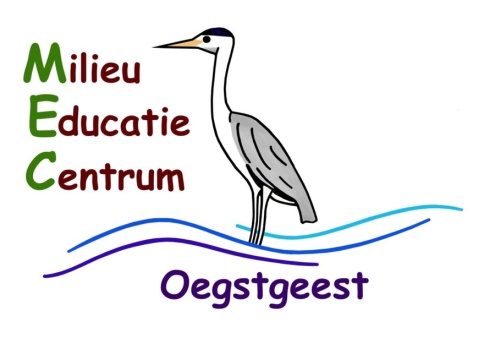 Doe het eens anders!!!
Niet alles zelf kopen, maar lenen van elkaar
	Bijvoorbeeld: auto, tuinspullen, kinderkleding
Geen plastic tas in de winkel, maar eigen tas meenemen
Kringloopwinkel: in Oegstgeest SOEK
Repair Café: in Oegstgeest maandelijks:
	kinderfietsjes en kinderspeelgoed op 25 feb. 
Marktplaats.nl
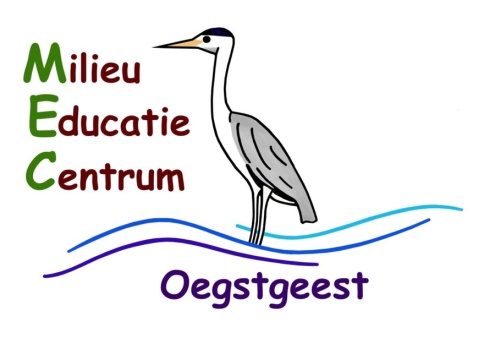 Op school
Zwerfvuilactie op schoolplein en in de buurt
Proefje doen om te kijken of afval afbreekbaar is of niet
Maak klein boekenkastje om boeken te lenen
Zamel Ipods in voor geld voor goed doelen
http://ewasterace.nl/over-ewaste-race
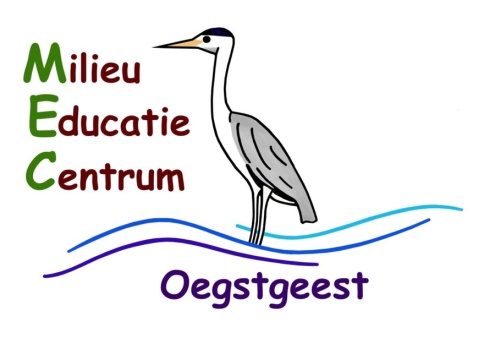 Met de klas
Op zaterdag 25 februari van 10-13 uur naar het Repair Café waar speelgoed en kinderfietsen kunnen worden gerepareerd; in het Dorpscentrum 
Middagbezoek aan de Milieustraat Oegstgeest
	(nog inplannen)
En: wat ligt er nog op jullie verzameltafel?
Video’s
http://www.aandeslagmetafval.nl/
http://www.aandeslagmetafval.nl/files/Doe-opdrachten1-8-DEFINITIEF.pdf
http://www.schooltv.nl/video/de-afvalrap-anic-en-anouar-rappen-over-afval/
http://www.schooltv.nl/video/van-autoband-tot-slipper-recyclen-in-mali/
http://www.schooltv.nl/video/knutselen-met-afval-met-flip-de-beer/
https://www.youtube.com/watch?v=BV4yFMxkikU&feature=fvw